OSC Vacuum System Layoutfor 0.65m and 0.85m mixed bends
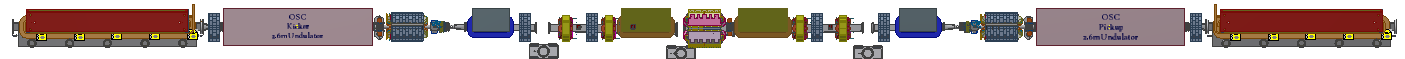 Flare for 15cm bypass
CESR profile or round pipe
CESR profile or round pipe
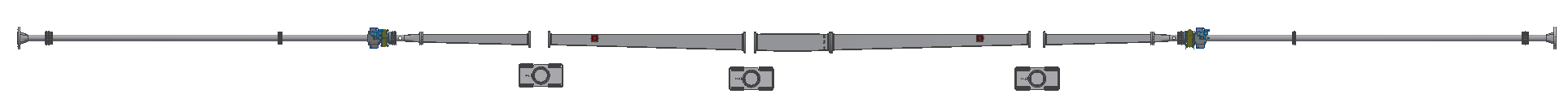 2.2m
2.6m
CESR profile or round pipe
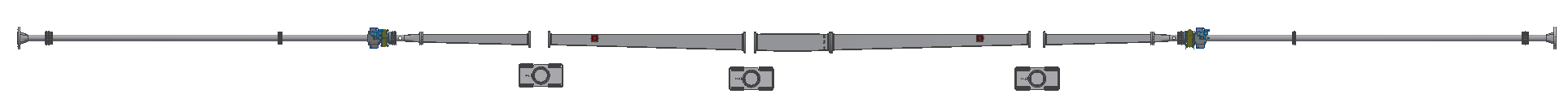 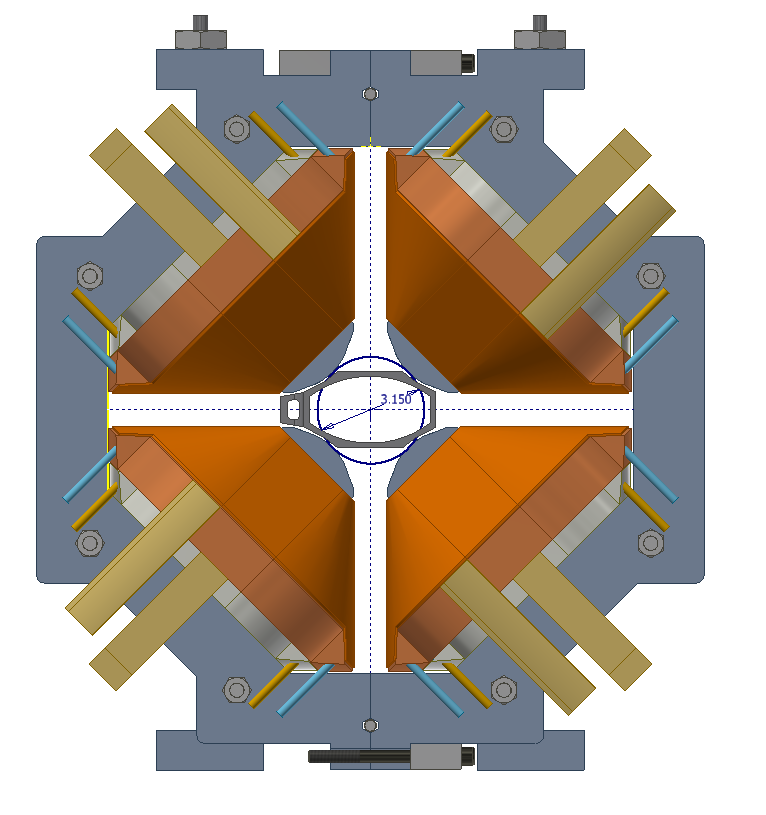 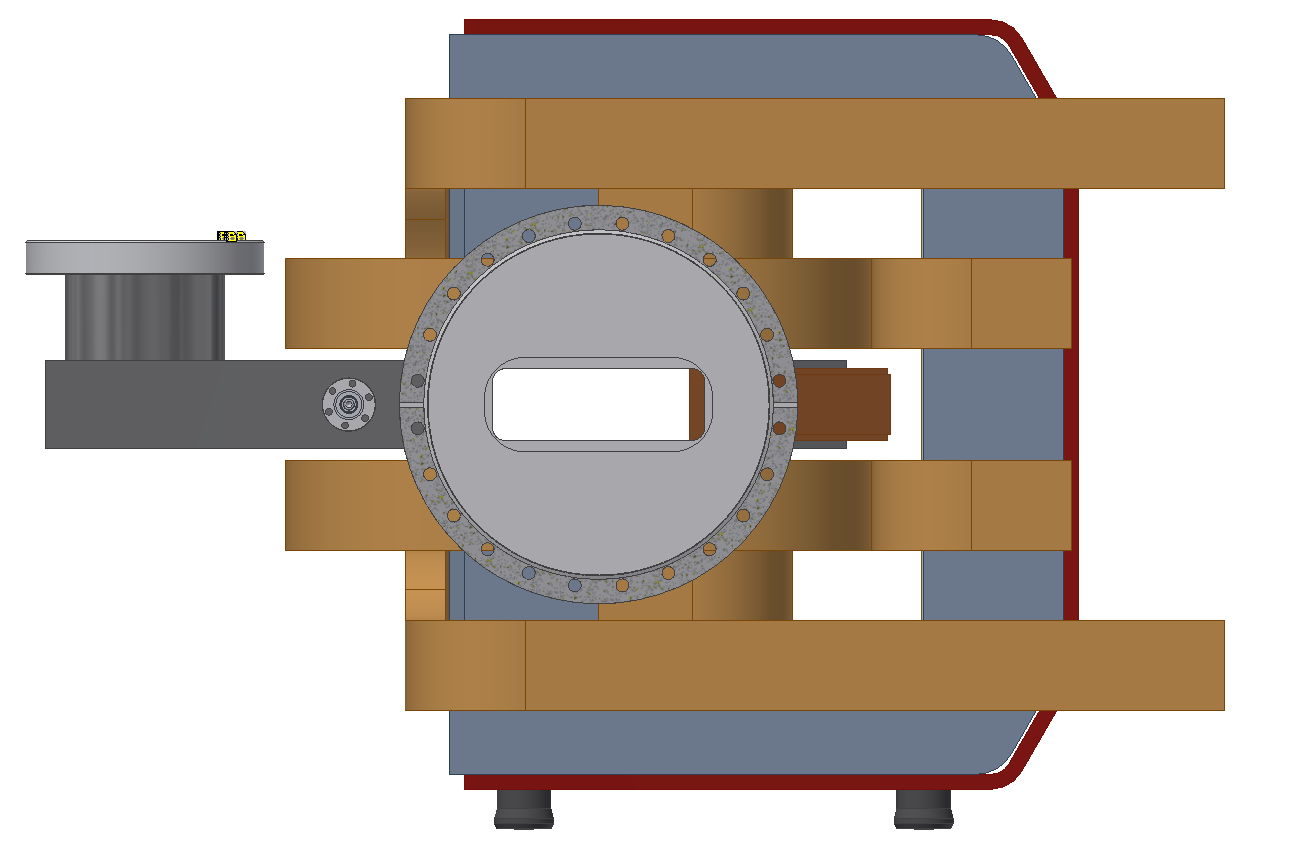 Existing soft bends:
46mm x 135mm
CESR MKII:
Max 80mm OD
GV
Sliding joint
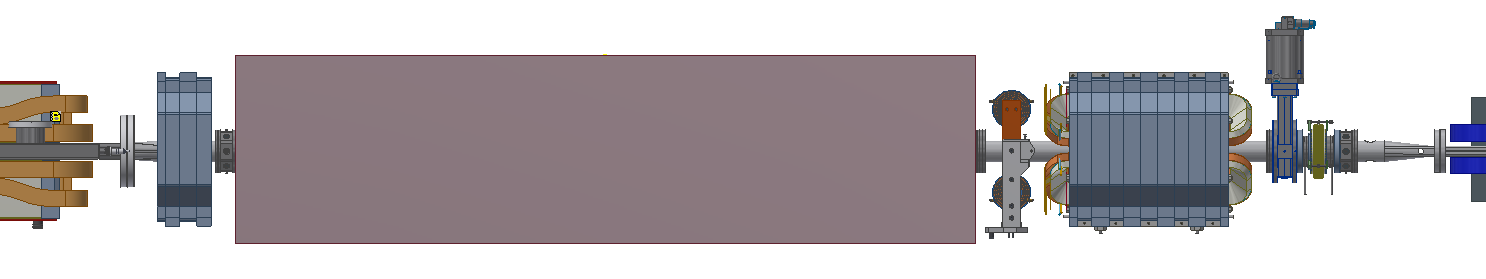 Transition 
region
Transition region
& chamber for synch light
Flare for 15cm bypass
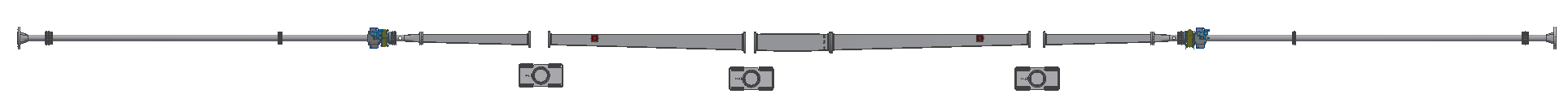 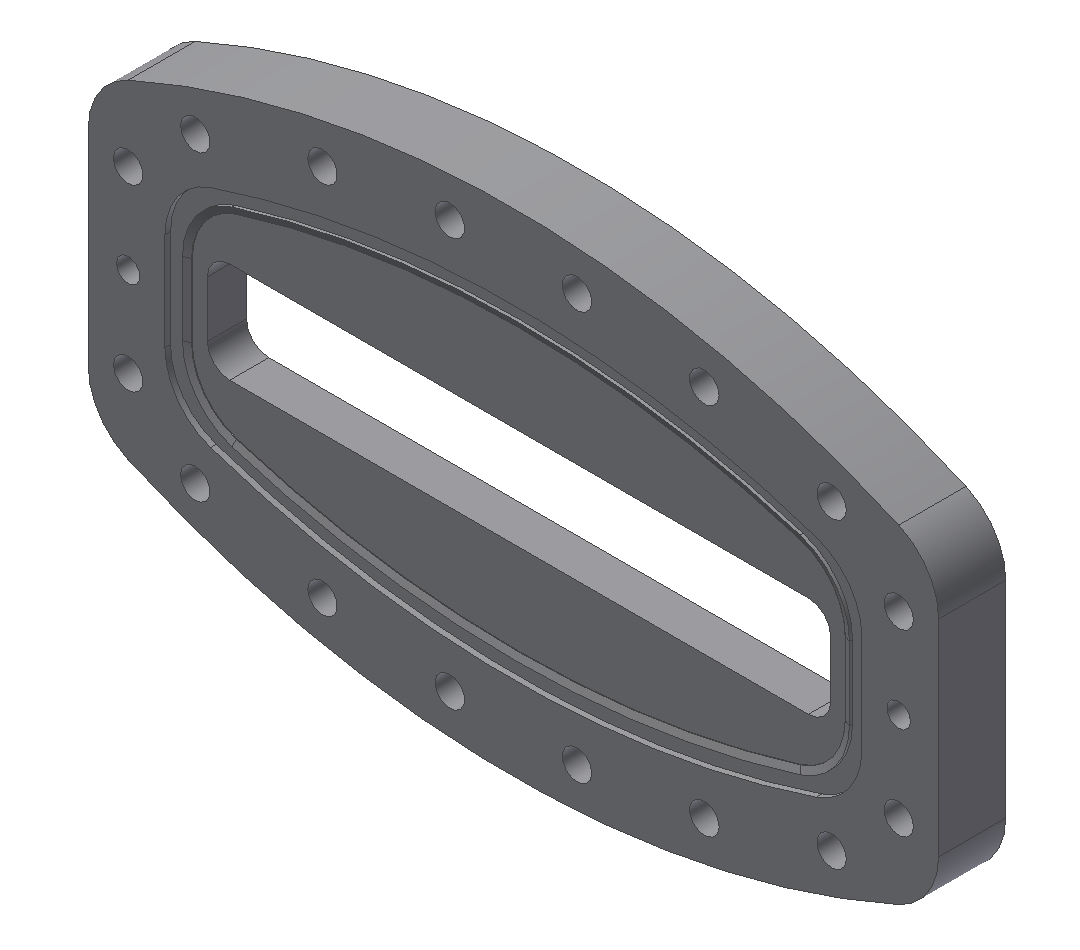 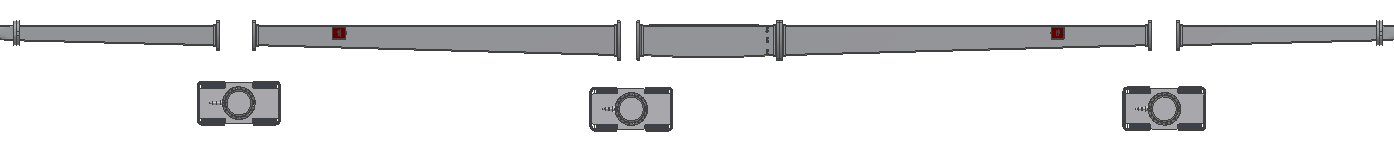 12 button bpm
Optics chamber
Optics chamber
Optics chamber
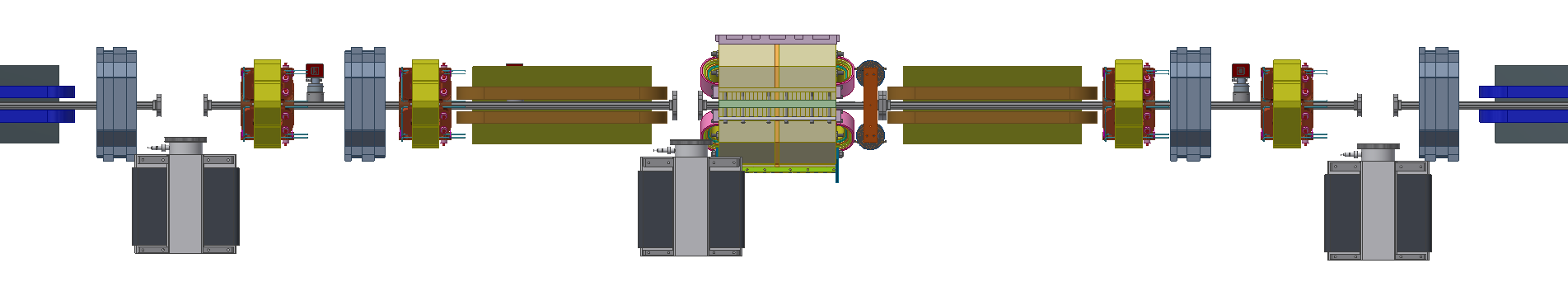